“Ensuring quality professional social work services to the population of New Brunswick”

“Assurer à la population du Nouveau- Brunswick des services de travail social de qualité professionnelle”
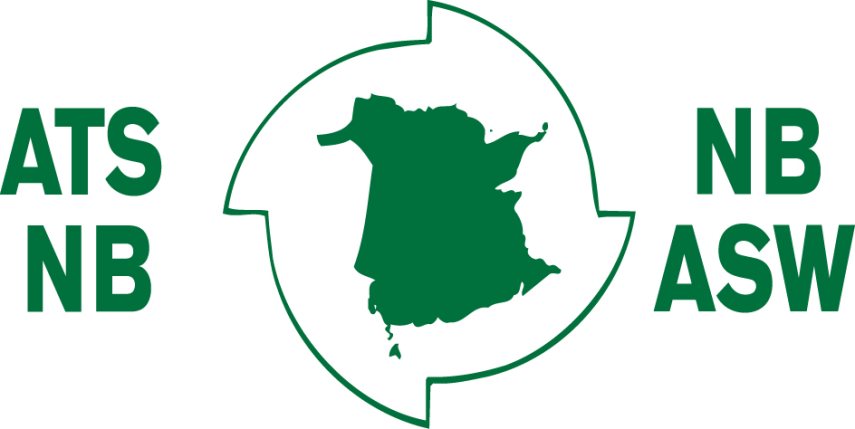 Reopening of the NBASW Act

Comité Spécial de l’ATSNB
MEMBERS/COMPOSITIONCOMPOSITION DU COMITÉ
Chair/Présidente: Géraldine Poirier Baiani
Member /Membre: 
Claude G Savoie
Barb Whitenect
Karine Levesque
Claudette Landry
Miguel Leblanc
SCOPE OF PROJECT-PORTÉE DU PROJET
1. To modernize the NBASW Legislation. 

1. Moderniser la loi régissant l’ATSNB
SCOPE OF PROJECT-PORTÉE DU PROJETContinued
2. To ensure it meets the current legal and functional needs of the Association and its members.

2. Veiller à ce que la loi réponde aux besoins juridiques et fonctionnels actuels de l’association et de ses membres.
SCOPE OF PROJECT-PORTÉE DU PROJETContinued
3. To ensure the protection of the public adhering to the following principles of transparency, accountability, impartiality;

3. Assurer la protection du public et le respect des principes de transparence, de reddition de comptes et d’impartialité
SCOPE OF PROJECT-PORTÉE DU PROJETContinued
4. To ensure the values of Social Work to the members and public. 

4.  Assurer le respect des valeurs du travail social à l’égard des membres et du grand public.
WHAT HAS BEEN DONE / CE QUI A ÉTÉ FAIT
Several meetings to discuss the revised legislation
Presentation of work plan and consultation process to Board
Memo to membership to explain consultation process
___________________________________________
Quelques rencontres pour discuté la nouvelle loi
Présentation du plan du travail et processus de consultation au Conseil d’Administration
Un mémo aux membres pour expliqué le processus de consultation
KEY CHANGES
The relationship between the Board of Directors and the Association Legislative Committees (ie. Complaint, Discipline, and Examiners)
Current practice: the BOD sits in on committees.
Alternative practice: the BOD appoints Chair and committee members, rather than sitting on specific committee.  This removes perception of conflict when there is an appeal.

Relation entre le conseil d’administration et les comités de réglementation de l’association (c’est-à-dire le comité d’examen, le comité des plaintes et le comité de discipline)
Pratique actuelle : Le CA siège aux comités.
Pratique différente : Le CA nomme le président et les membres des comités, au lieu de siéger à des comités particuliers. Ceci permet d’éviter la perception qu’il y aurait un conflit d’intérêt en cas de procédure d’appel.
KEY CHANGES
Appointment of pools of members (roster) for each legislative committee
 This provides an opportunity for the chair to select two individuals to hear a specific complaint.

Nomination de groupes de membres (liste) pour chaque comité de réglementation
Ceci donne l’occasion au président de sélectionner deux individus chargés d’instruire une plainte particulière.
KEY CHANGES
Committee of Examiners
Current practice:  Committee meets on a monthly basis to approve members
Alternative practice:  Registrar has the authority by delegation of responsibility to approve an applicant that meets all the requirements for entry.  This is recommended by office and committee.

Comité d’examen
Pratique actuelle : Le comité se réunit tous les mois pour l’approbation des demandes d’adhésion.
Pratique différente : Le registraire est habilité, par délégation de la responsabilité, à approuver un candidat qui respecte toutes les exigences pour l’adhésion. Ceci est recommandé par le bureau et le comité.
KEY CHANGES
Diagnosis
The current trend across Canada is to expand the role of Social Workers through legislation changes that allow RSW’s with specific qualifications to diagnose certain somatic disorders.

Diagnostic
La tendance actuelle au Canada est d’élargir le rôle des travailleurs sociaux au moyen de modifications de la législation, qui permettent aux travailleurs sociaux autorisés possédant des qualifications particulières de diagnostiquer certains troubles somatiques.
KEY CHANGES
Social Work Technicians
 The article provides the flexibility for the Association to create new categories including the conditions, obligations, and privileges. In regards to Social Work Technicians, the Association would be able to define the limitations of their Scope of Practice and their conditions.  

Techniciens de Travailleurs Sociaux
 Cet article donne le droit de créer des nouvelles catégories avec les énonciations des conditions, obligations et privilèges. Dans le cas des Techniciens en travail social, l’Association pourrait définir les limitations et conditions de leurs champs de pratique.
NEXT STEPS / Prochaines étapes
Chapter consultations
Government and stakeholder consultations
June 2017: Present draft Act at AGM
 Target:  Submit the Act to the legislature in Fall 2017


Consultation des chapitres locaux
Consultation du gouvernement et des parties intéressées
Juin 2017 : Présentation de la version provisoire de la loi lors de l’AGA
Objectif : Présentation de la loi à l’Assemblée législative à l’automne 2017